How to prepare your e-Poster for conference 
[size: 48 p., Arial Bold]
Surname N.1, Surname N.2, Surname N.3, Surname N.4 [size: 38 p., bold]
1Institute, Department, City, Country, 2Institute, Department, City, Country,
 3Institute, Department, City, Country, 4Institute, Department, City, Country [size 27 p., bold]
| Background [size: 33 p.]

[size: 23 p.]   Text text text text text text text text text text text. Text text text text text text text text text text text. Text text text text text text text text text text text. Text text text text text text text text text text text. Text text text text text text text text text text text. Text text text text text text text text text text text. Text text text text text text text text text text text. Text text text text text text text text text text text. Text text text text text text text text text text text.
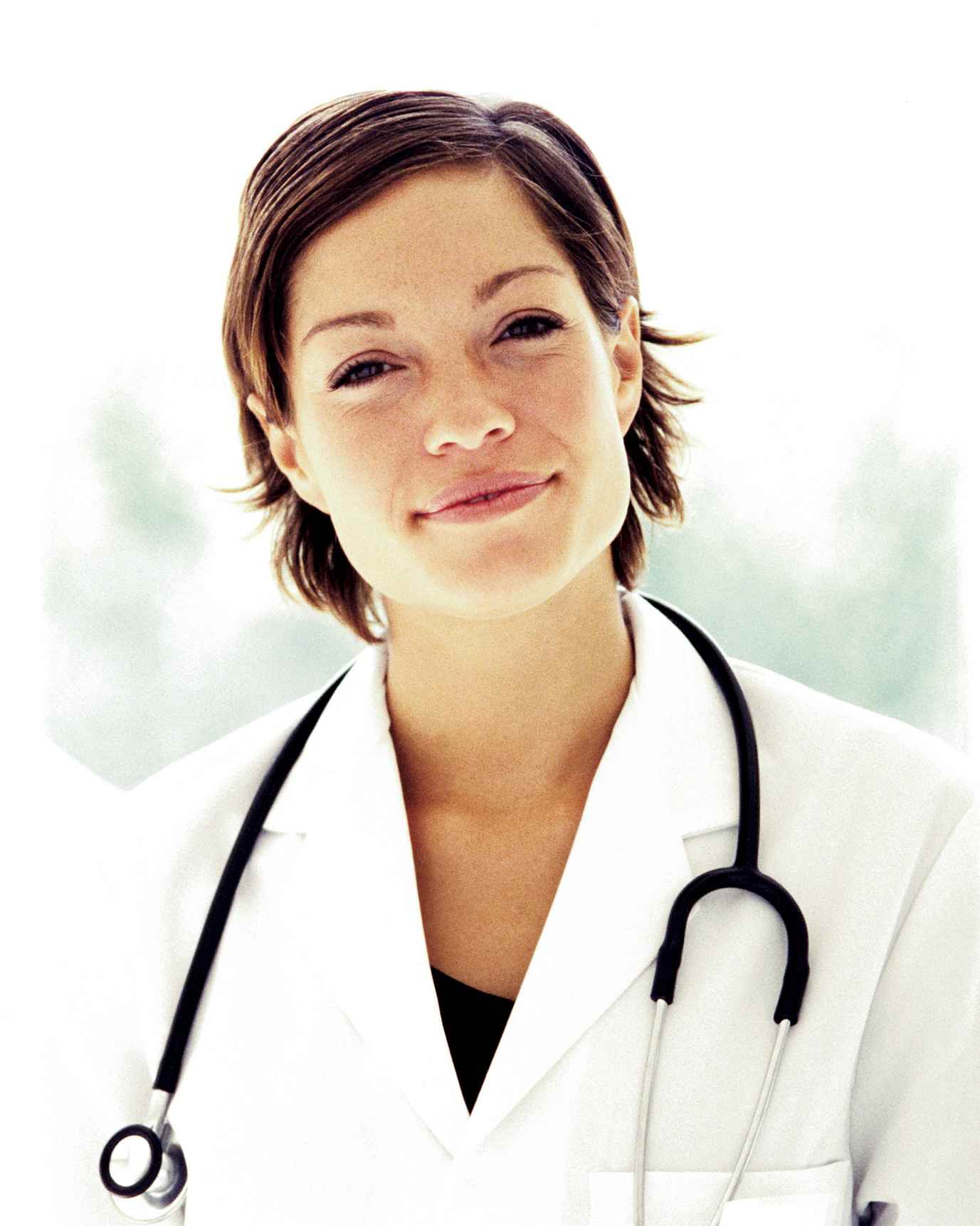 | Material and Methods [size: 33 p.]

[size: 23 p Text text text text text text text text text text text. Text text text text text text text text text text text. Text text text text text text text text text text text. Text text text text text text text text text text text. 
 Text text text text text text text text text text text. Text text text text text text text text text text text. 
 Text text text text text text text text text text text. Text text text text text text text text text text text. 
 Text text text text text text text text text text text. Text text text text text text text text text text text.
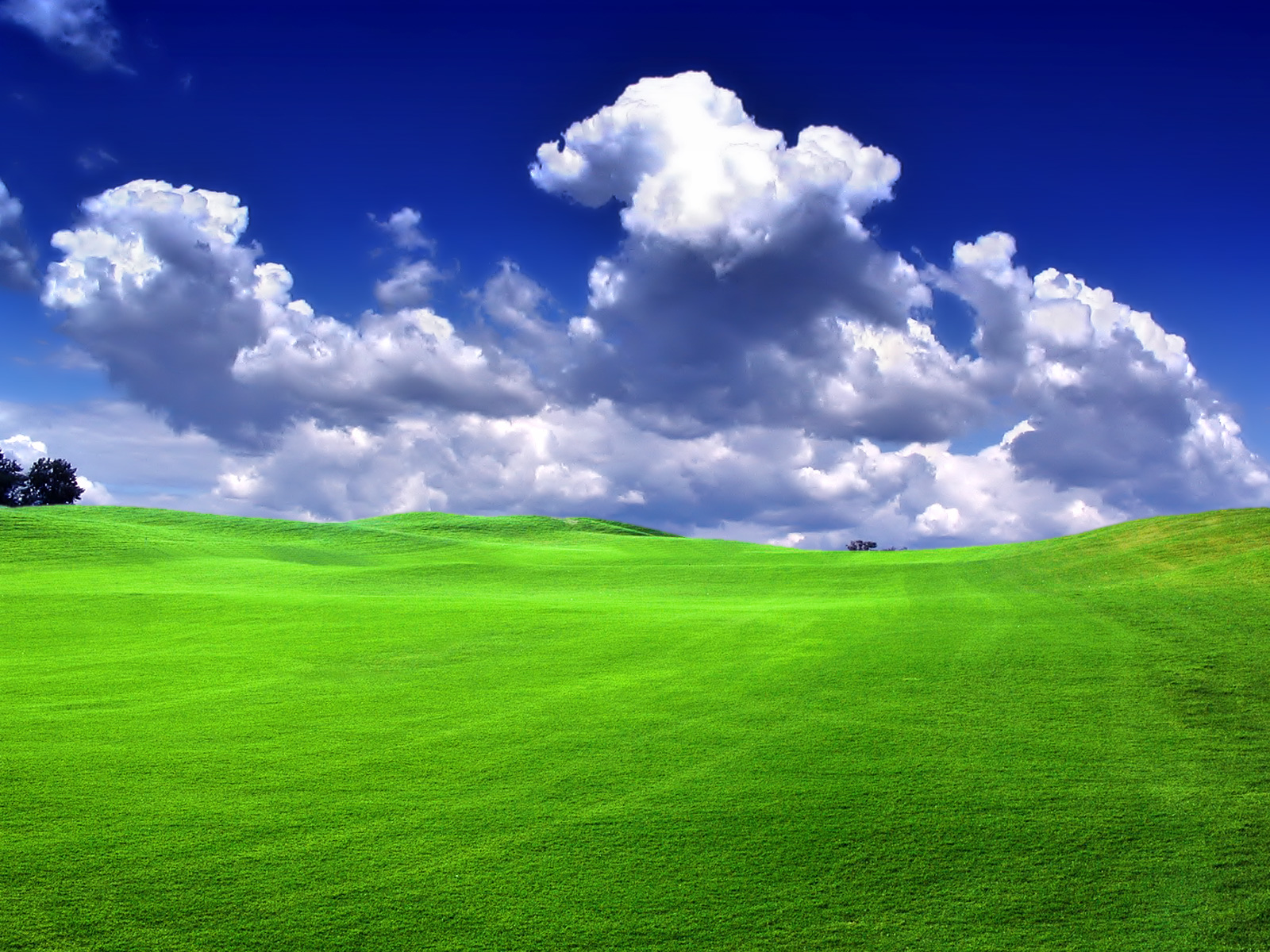 | Results [size: 33 p.]

[vel: 23 p.]   Text text text text text text text text text text text. Text text text text text text text text text text text. Text text text text text text text text text text text. Text text text text text text text text text text text. Text text text text text text text text text text text. Text text text text text text text text text text text. Text text text text text text text text text text text. Text text text text text text text text text text text. Text text text text text text text text text text text.
| Conclusion [size: 33 p.]

[vel: 23 p Text text text text text text text text text text text. Text text text text text text text text text text text. Text text text text text text text text text text text. Text text text text text text text text text text text. 
 Text text text text text text text text text text text. Text text text text text text text text text text text. 
 Text text text text text text text text text text text. Text text text text text text text text text text text. 
 Text text text text text text text text text text text. Text text text text text text text text text text text.
| References [vel: 33 p.]

[size: 17 p.] Donec tincidunt, mauris sed mollis accumsan, augue nibh euismod massa, eget facilisis leo turpis vitae dolor. Etiam ullamcorper purus id massa posuere suscipit. Ut venenatis pharetra ipsum, eu malesuada sapien viverra faucibus. In hac habitasse platea dictumst. Aenean hendrerit lectus porttitor sapien iaculis ac molestie lacus vestibulum. 
[size: 17 p.] Donec tincidunt, mauris sed mollis accumsan, augue nibh euismod massa, eget facilisis leo turpis vitae dolor. Etiam ullamcorper purus id massa posuere suscipit. Ut venenatis pharetra ipsum, eu malesuada sapien viverra faucibus. In hac habitasse platea dictumst. Aenean hendrerit lectus porttitor sapien iaculis ac molestie lacus vestibulum.